Liquidação e Cumprimento de sentença
Tribunal de Justiça do Estado de Sergipe

Aracaju, SE, 28 e 29 de setembro de 2018


Cassio Scarpinella Bueno
www.scarpinellabueno.com
www.facebook.com/cassioscarpinellabueno
Considerações iniciais (1)
As reformas de 1994 e seu impacto no CPC 1973
Reconstrução da dogmática do direito processual civil
O “modelo constitucional do direito processual civil”
Princípios constitucionais do direito processual civil
Organização judiciária
Funções essenciais à Administração da Justiça
Procedimentos jurisdicionais constitucionalmente diferenciados
Normas de concretização do direito processual civil
Aplicações e alcance
Considerações iniciais (2)
A necessária releitura dos institutos fundamentais do direito processual civil
Jurisdição, ação, processo, defesa
O CPC de 2015 e o “processo sincrético”
O neoconcretismo e a ênfase na tutela jurisdicional
Tutela jurisdicional (classificações)
Perspectiva de dano (preventiva x repressiva)
Necessidade de confirmação (provisória x definitiva)
Momento de prestação (antecipada x ulterior)
Modo de prestação (satisfativa x assecuratória)
Pela eficácia (não executiva x executiva)
Visão estrutural do CPC 2015 (1)
Comparação com o CPC 1973
Livros I a V 
        
Partes Geral, Especial e Livro Complementar
Parte Geral
Livro I: Normas processuais civis
Livro II: Função jurisdicional
Livro III: Sujeitos do processo
Livro IV: Atos processuais
Livro V: Tutela provisória
Livro VI: Formação, suspensão e extinção do processo.
Visão estrutural do CPC 2015 (2)
Parte Especial
Livro I: processo de conhecimento e do cumprimento de sentença
Título I: procedimento comum
Liquidação (Capítulo XIV)
Título II: cumprimento da sentença
Título III: procedimentos especiais
Livro II: processo de execução (título extrajudicial)
Livro III: processos nos Tribunais e meios de impugnação das decisões judiciais
Título I: ordem dos processos nos Tribunais e processos de competência originária
Título II: recursos
Livro Complementar
Liquidação
Compreensão prévia – tendência à excepcionalidade (art. 491)
Art. 509: espécies
Liquidação-procedimento x liquidação-ato
Liquidação por arbitramento (art. 509, I + art. 510)
Liquidação pelo procedimento comum (art. 509, II + art. 511)
Cálculos ? (art. 509, § 2º + art. 524 + art. 786 par ún)
CNJ e “programa de atualização financeira” (art. 509, § 3º)
Art. 509, § 1º: parte líquida e parte ilíquida
Art. 509, § 4º: vedação da rediscussão da “lide” ou modificar a sentença que a julgou
Coisa julgada na liquidação (?)
Decisões agraváveis por AI (art. 1.015, par. único) (?)
Custas e honorários advocatícios
Liquidação por arbitramento
Hipótese de cabimento (art. 509, I): determinado pela sentença, convencionado pelas partes ou exigido pela natureza da obrigação
Procedimento (art. 510)
Intimação das partes para apresentação de pareceres ou documentos
Nomeação de perito
Disciplina da prova pericial no que couber
Liquidação pelo procedimento comum
Hipótese de cabimento (art. 509, II): alegar e provar fato novo
Procedimento (art. 511)
Intimação do requerido na pessoa de seu advogado ou da sociedade de advogados para apresentar contestação em 15 dias
Segue o procedimento comum
Cálculos aritméticos
Hipótese de cabimento: art. 509, § 2º + art. 524
Valor depende apenas de cálculo aritmético
Liquidação-ato em contraposição à liquidação-procedimento
Relação com o início da etapa de cumprimento de sentença
Liquidação provisória
Liquidação na pendência do recurso (art. 512)
Independe do efeito suspensivo da apelação
Processamento em autos apartados
Em se tratando de autos eletrônicos
“Carta de liquidação”
Instrução do pedido com cópias das peças processuais pertinentes
Possibilidade de apresentação ou complementação dos elementos faltantes
Cumprimento de sentença
Considerações iniciais: cumprimento de sentença x processo de execução
Art. 513, caput + art. 771
Necessidade de pedido para início
Intimação para início (art. 513, § 1º)
Somente para o pagamento de quantia?
Modalidades de intimação (art. 513, § 2º)
Competência (art. 516)
Protesto da decisão judicial (art. 517)
Inclusão do nome em cadastro de inadimplentes (art. 782, § 5º)
Títulos executivos
Considerações iniciais: art. 786
 Art. 514 + arts. 787 e 788
Títulos executivos judiciais
Decisão que reconhece a exigibilidade da obrigação (art. 515, I + 514)
Decisão homologatória de autocomposição judicial ou extrajudicial (art. 515, II e III + § 2º)
Formal e certidão de partilha (art. 515, IV)
Crédito de auxiliares da Justiça (art. 515, V)
Sentença penal condenatória transitada em julgado (art. 515, VI)
Sentença arbitral (art. 515, VII)
Sentença e decisão interlocutória estrangeiras (art. 515, VIII e IX)
Citação para a liquidação ou cumprimento de sentença nos casos dos incisos VI a IX (art. 515, § 1º)
Cumprimento provisório
Regras do cumprimento provisório (arts. 520 a 522)
Cumprimento ope judicis e cumprimento ope legis
Iniciativa e responsabilização do exequente (art. 520, I a III, e § 4º)
Possibilidade de satisfação mediante a prestação de caução como regra (art. 520, IV)
Possibilidade de impugnação (art. 520, § 1º)
Previsão expressa da incidência da multa e dos honorários (art. 520, §§ 2º e 3º)
Alcance das regras (arts. 519 + 297 [TP], art. 520, § 5º, e art. 527)
Dispensa de caução (art. 521)
Hipóteses
Documentação e dinâmica (art. 522)
Cumprimento de sentença (pagamento)
Cumprimento definitivo para pagar (arts. 523 a 527)
Pagamento em 15 dias sob pena de multa de 10% e honorários de 10% (sobre o débito)
Contagem do prazo: dias úteis ?
“Demonstrativo discriminado e atualizado do crédito” (art. 524) x liquidação (por arbitramento ou pelo procedimento comum)
Cumprimento de sentença por iniciativa do executado (art. 526)
Alimentos (arts. 528 a 533) 
Fazenda Pública (arts. 534 e 535)
Cumprimento de sentença (fazer e não fazer)
Cumprimento de sentença de fazer e não-fazer (536-537)
Conjugação com 497 (e 499 e 500)
Tutela específica – resultado prático equivalente – perdas e danos
Busca e apreensão (536 §§ 1º e 2º)
Crime de desobediência (536 § 3º)
Possibilidade de impugnação (536 § 4º)
Regime da multa (537)
Valor devido ao exequente (537 § 2º)
Cumprimento provisório mas o levantamento após o trânsito em julgado ou ARE/ARESP (537 § 3º)
Outras medidas executivas (art. 139, IV) ?
Cumprimento de sentença (coisa)
Cumprimento de sentença de entrega de coisa (538)
Conjugação com 498 (e 499 e 500)
Busca e apreensão (538 caput + 806 § 2º)
Direito de retenção em contestação (538 § 2º)
E se tratar de tutela provisória ?
No mais: procedimento de fazer/não fazer
Impugnação
15 dias após os 15 dias para pagamento voluntário “independentemente de nova intimação” (525 caput)
Prazo processual ou material ? (art. 219 par.ún.)
Aplicação do art. 229 (525 § 3º)
Prazo em se tratando de obrigações de fazer ou de não fazer e entrega de coisa
Não depende de prévia garantia de juízo (525 caput)
Efeito suspensivo (525 §§ 6º a 10)
Procedimento e recursos
Fungibilidade recursal (?)
Manifestações do executado após a impugnação
Impugnação (fundamentos)
Falta ou nulidade da citação (I)
Ilegitimidade de parte (II)
Inexequibilidade do título ou inexigibilidade da obrigação (III)
Inexigibilidade e decisão do STF em controle concentrado ou difuso da constitucionalidade (§§ 12 a 15)
Direito intertemporal (art. 1.057)
Penhora incorreta ou avaliação errônea (IV)
Excesso de execução ou cumulação indevida de execuções (V e §§ 4º e 5º)
Incompetência absoluta ou relativa do juízo da execução (VI)
Causas modificativas ou extintivas da obrigações supervenientes à sentença (VII)
Suspeição e impedimento (§ 2º)
Outras defesas
O art. 518 e a discussão sobre a validade da etapa executiva
Fatos supervenientes e o art. 525 § 11
Os antigos “embargos de segunda fase” (903)
Subsistem as exceções/objeções de pré/pós executividade (?)
Nulidade da sentença arbitral x impugnação 
Art. 1.061 (art. 33, § 3º, da Lei n. 9.307/1996)
Muito obrigado !!!!
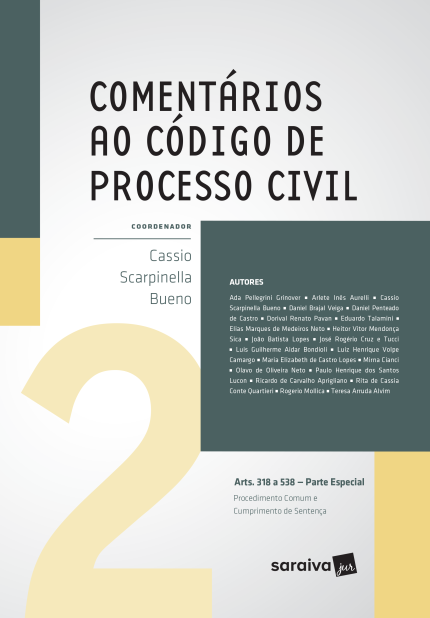 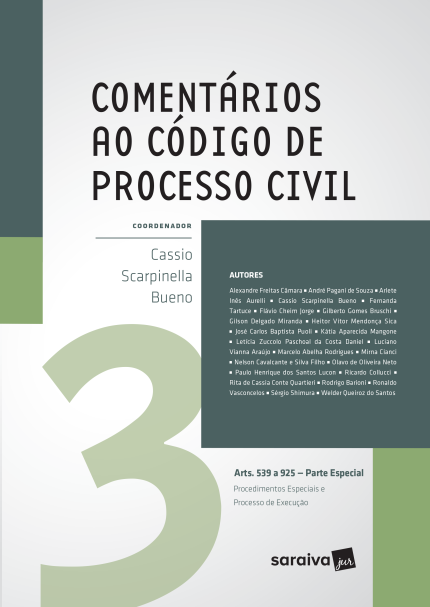 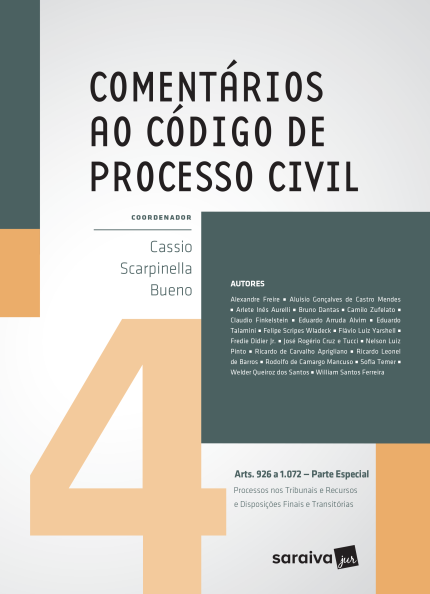 www.scarpinellabueno.com
www.facebook.com/cassioscarpinellabueno
Muito obrigado !!!!
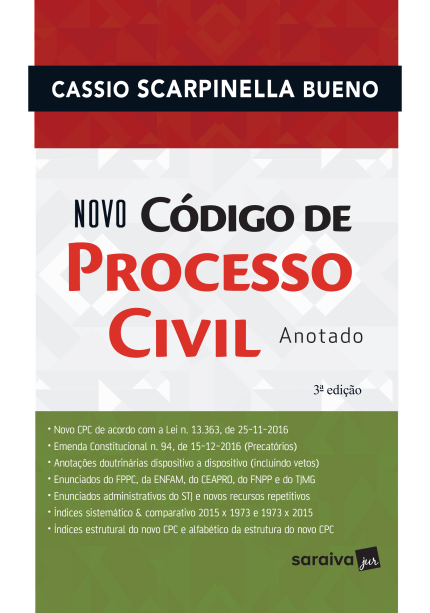 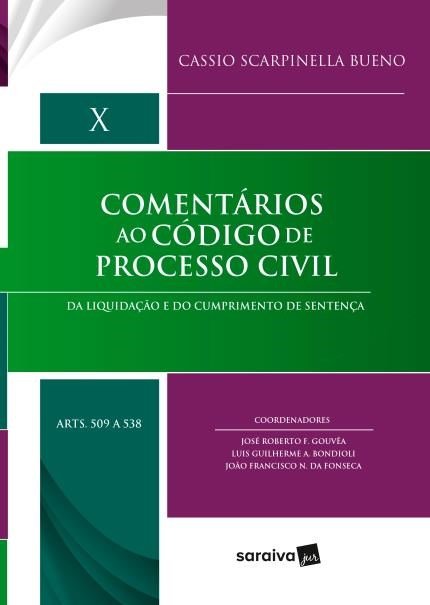 www.scarpinellabueno.com
www.facebook.com/cassioscarpinellabueno
Muito obrigado !!!!
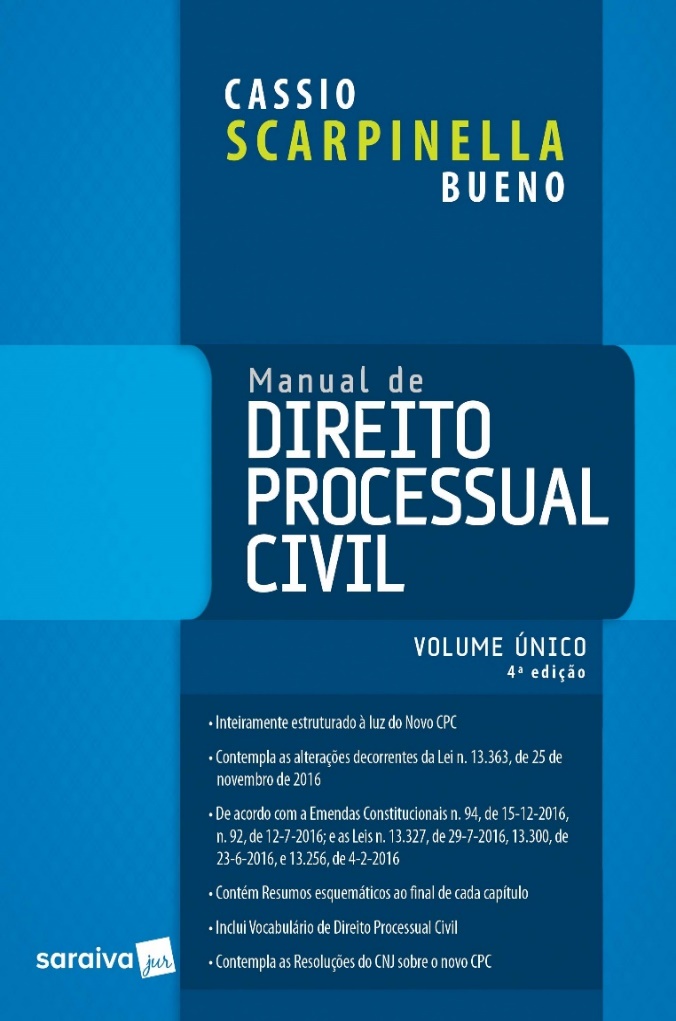 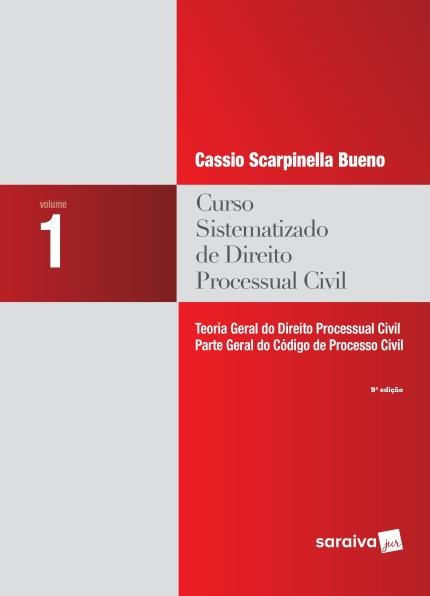 www.scarpinellabueno.com
www.facebook.com/cassioscarpinellabueno